The Power of Small Changes
As you settle in, fill out a name tent:
“Much of what we’ve been doing as teachers and students isn’t serving us well, but some comparatively simple changes could make a big difference.”

Brown, Roediger, McDaniel
Make it Stick (Harvard UP, 2014)
Preferred name
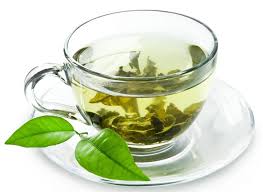 I teach because… (≤ 3 words)
[Speaker Notes: Opening slide (visible as participants file in)]
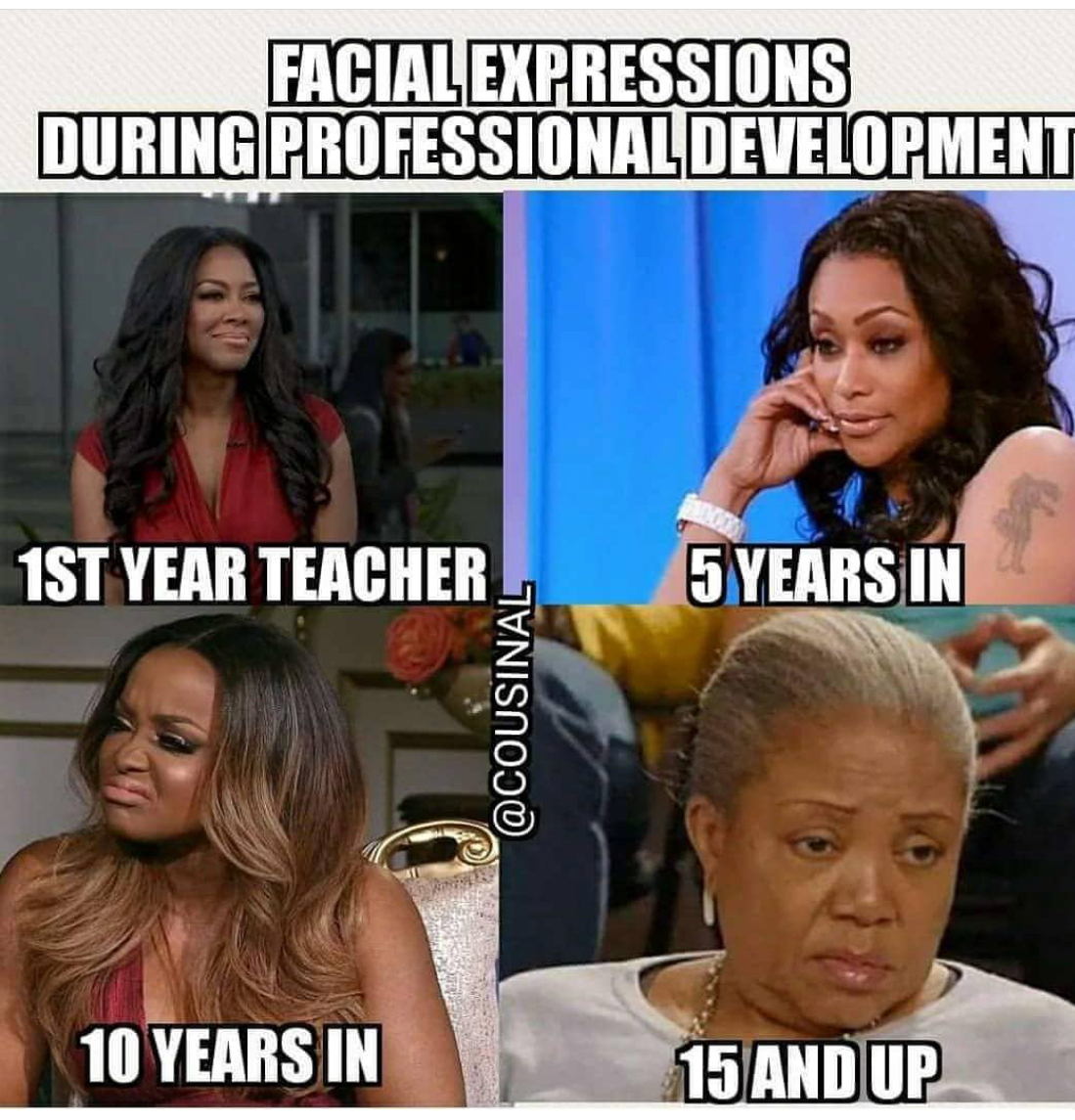 Small Teaching, Big ImpactIntegrating Lectures with Active Learning
Jordan Cofer, Abraham Baldwin Agricultural College

Justin Mays, Clayton State University

Meg Mittelstadt, University of Georgia

Pamela Moolenaar-Wirsiy, Georgia State University

Marina Smitherman, Dalton State College
Purpose
Goal
Introduce faculty to the idea that small teaching changes lead to major impacts on student learning.

Take-Away
Participants will develop two ideas for effective small changes that they can incorporate into their own courses.
Brainstorm…
In your course what does an ideal learner look like?
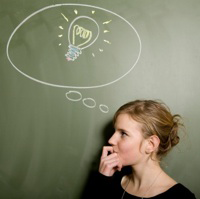 [Speaker Notes: If desired, bin answers into:
Students prepare for/anticipate learning
Students are attentive to learning
Students use/apply info, giving it significance
Student reflect/check their own learning]
What is Small Teaching?
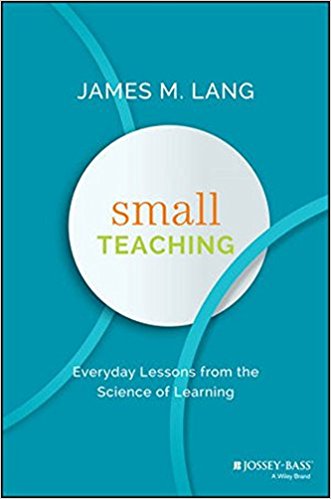 Brief (5 – 15 minute) interventions into individual learning session

Limited number of interventions or activities within an entire course

Minor changes to course design, assessment structure, or communication with students
Consider an example of “Small Teaching” from your own context.
Why Small Teaching?
Small teaching interventions which foster continuous cognitive engagement produce strong results.
IT WORKS!
Inventory of Small Teaching Practices
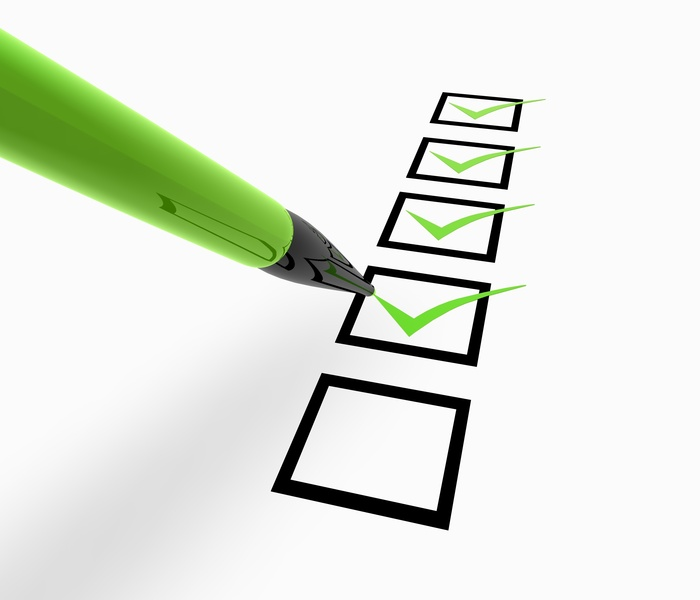 Preparation
First 5 minutes of class
Hitting pause
Last 5 minutes of class
Work Time
From the two inventory bins you scored the lowest on, pick two small teaching changes that you could implement in your teaching.
Post-it Parade
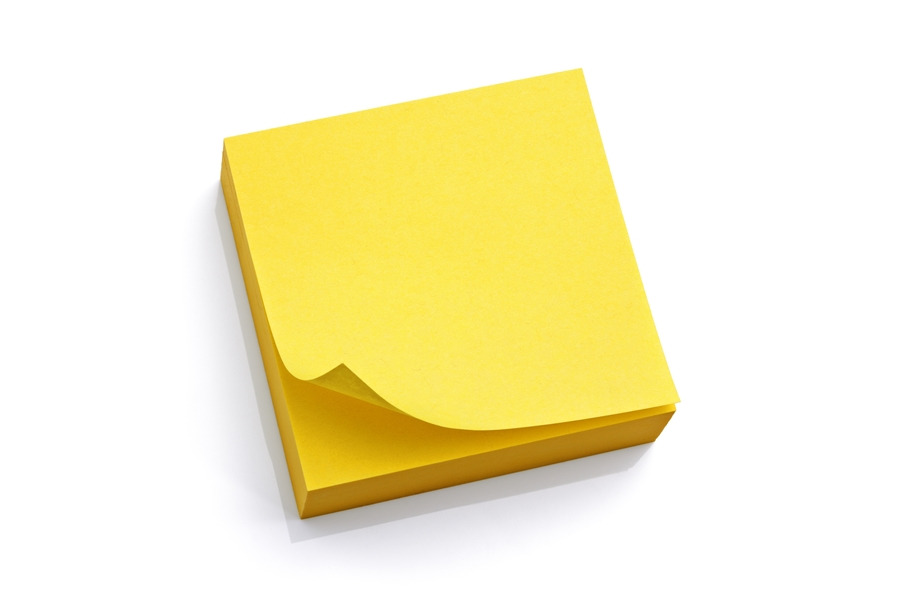 Summarize one of the small teaching changes you planned to make.  Post your note to the legal-sized piece of paper on your table; feel free to browse others’ plans to identify ideas you may like to borrow/build upon.

Before you leave:
Exchange contact information with an accountability partner.  Make plans to follow up with one another in one month about the implementation of your small teaching change.
Meta-Moment
Meta-Moment
Small Teaching (2016) TOC:
Knowledge
Retrieving
Predicting
Interleaving
Understanding
Connecting
Practicing
Self-explaining
Inspiration
Motivating
Growing
Expanding
Workshop run-of-show:
Pre-slide: quote on small changes
Introductions/goals/take-away
Brainstorm
Define “small teaching”
Why “small teaching”
Inventory
Work time
Post-it parade
[Speaker Notes: Pre-slide:
Motivating = preview quote of the workshop material

Brainstorm
Retrieving = low stakes quizzes, remind participants of prior knowledge that relates to today’s topics
Connecting = what do you already know about this

Define “Small Teaching” (“Consider an example of small teaching from their own context”) 
Self-explaining = think aloud, peer instruction

Inventory
Retrieving = low stakes quizzes, remind participants of prior knowledge that relates to today’s topics
Connecting = what do you already know about this. (And, this meta-moment!)
Self-explaining = self explaining as you work

Throughout
Expanding – you’re here, engaging in self-development!]
Questions? (& Answers)
Pamela Moolenaar-Wirsiy, Ph.D., M.P.A.
cetlpc@gsu.edu
678-891-2425
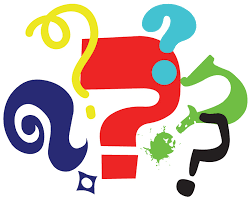 Resources
James, James M. (2016) Small Teaching: Everyday Lessons From the Science of Learning. Jossey-Bass Publishers.

Angelo, T. A. and Cross, K. P. (1993) Classroom Assessment Techniques: A Handbook for College Teachers. Jossey-Bass Publishers.

Barkley E. F. and Major C. H. (2018) Interactive Lecturing:  A Handbook for College Faculty. Jossey-Bass Publishers.

ABLConnect: http://ablconnect.harvard.edu/

Pedagogy Unbound: http://www.pedagogyunbound.com/

Faculty Focus: http://www.facultyfocus.com/

Podcast, Teaching in Higher Ed: http://teachinginhighered.com/episodes/